Idioms 1
Each idiom has two slides.
In the first slide you get a picture clue – can you guess the idiom?
In the second slide three possible meanings are given – can you guess the correct one?
Authors of photos are attributed in the notes of the relevant slide.
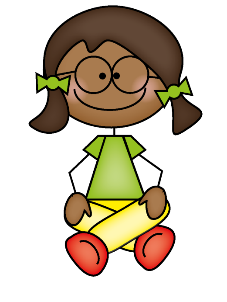 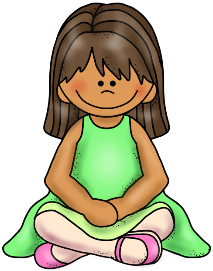 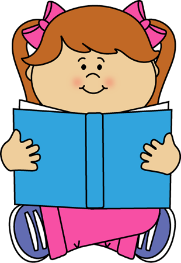 1
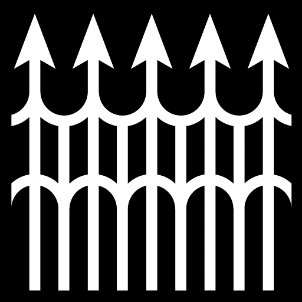 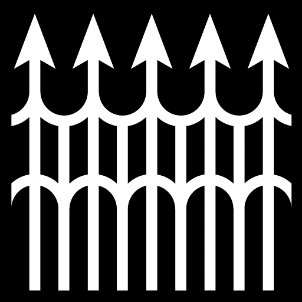 Sit on the fence.
Answer
1
?
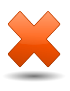 Chat with your neighbour over the fence.
?
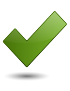 ?
Not decide on a particular issue.
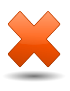 Flatten your neighbour’s fence.
Molly could not decide whether to go to France or Germany. In the end, she sat on the fence and let Jane make the decision.
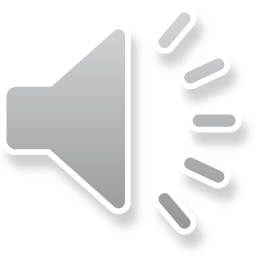 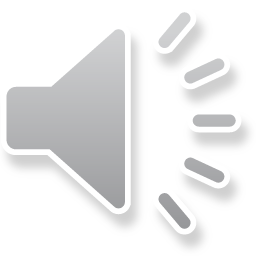 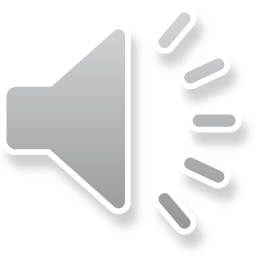 2
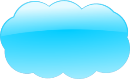 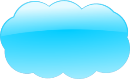 1
3
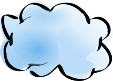 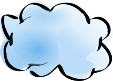 4
1
2
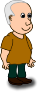 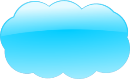 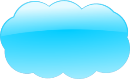 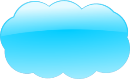 7
5
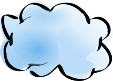 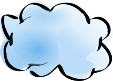 8
6
Be on cloud nine.
Answer
2
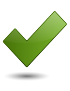 Be extremely happy.
?
?
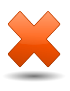 ?
Fly in an aeroplane through clouds.
Experience high pollution levels – clouds of smoke.
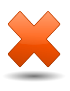 When he knew it was English, he was on cloud nine.
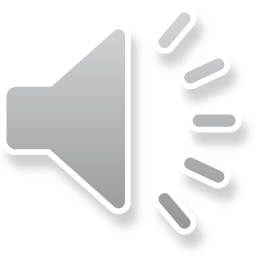 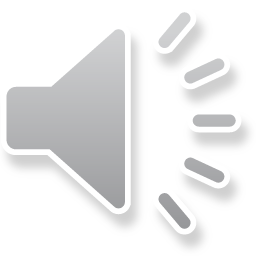 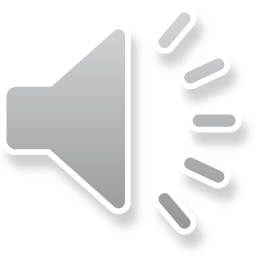 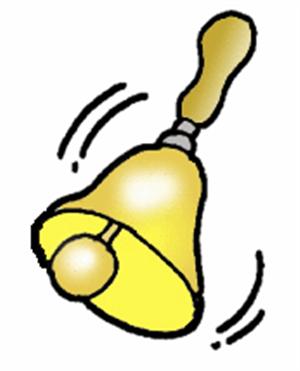 3
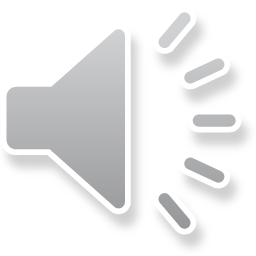 Rings a bell.
Answer
3
?
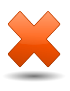 Be the belle of the ball.
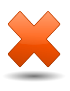 ?
Rings the church bells every Sunday.
?
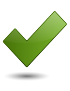 Sounds familiar.
I couldn’t place her but her name rang a bell.
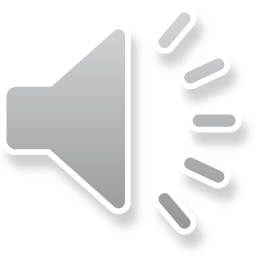 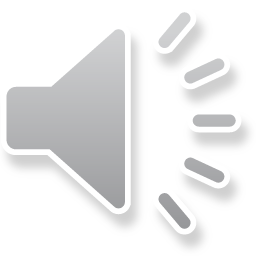 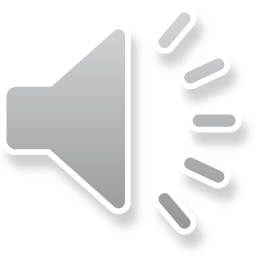 4
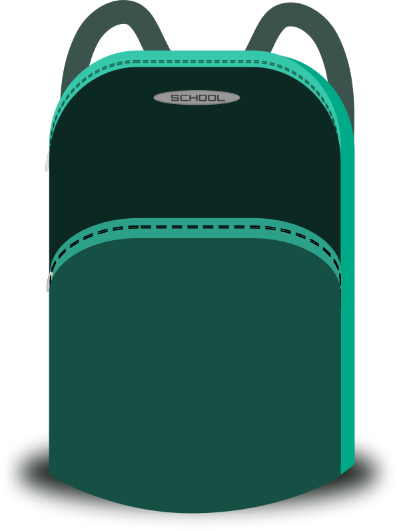 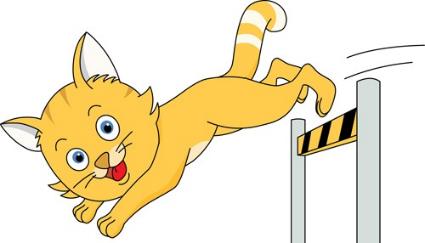 Let the cat out of the bag.
Answer
4
?
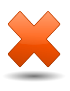 Allow the cat to escape.
?
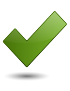 ?
Reveal a secret.
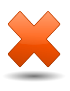 Take the cat food out of the shopping bag.
Although she’d promised not to tell anyone about the party, when she saw Amy, she couldn’t help let the cat out of the bag.
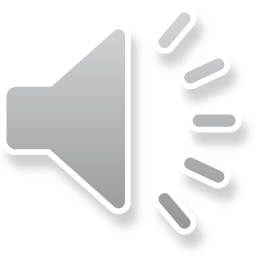 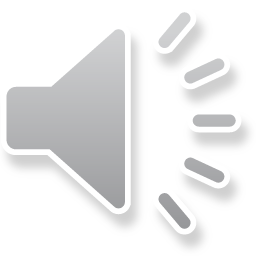 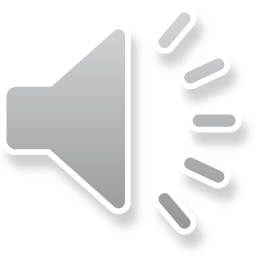 5
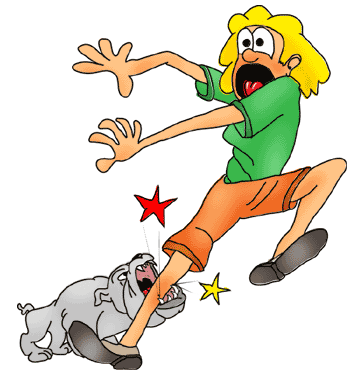 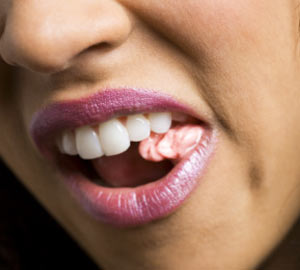 >
Bite off more than you can chew.
Answer
5
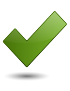 Attempt too big a task.
?
?
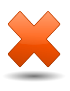 ?
Stuff your face with too much food.
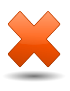 Put too much chewing gum in your mouth.
When David came 6th in the 100m having run in the 200m, 400m and 800m, his coach said, “You’ve bitten off more than you can chew.”
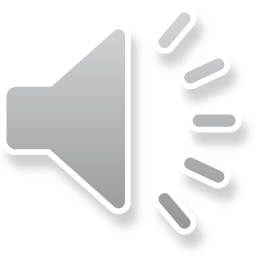 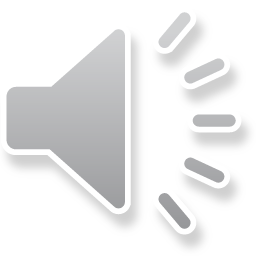 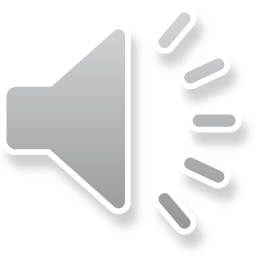 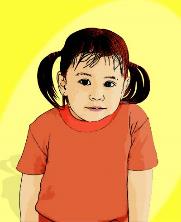 6
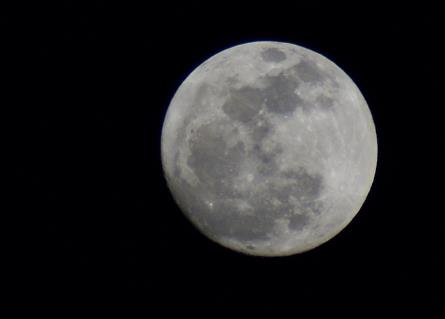 She is over the moon.
Answer
6
?
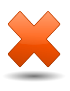 She is looking down on the moon from a window.
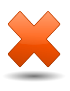 She is studying astronomy.
?
?
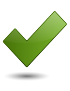 She is really happy.
A huge slice of chocolate cake – Sarah was over the moon.
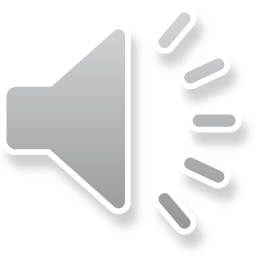 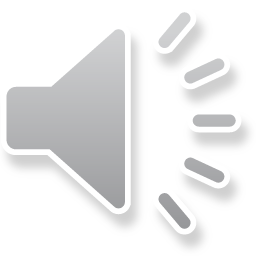 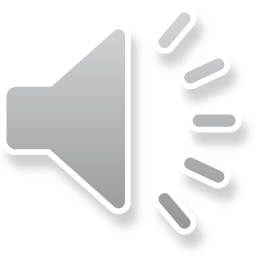 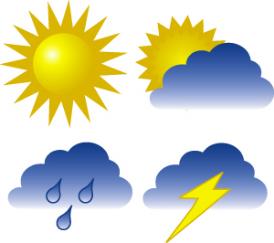 7
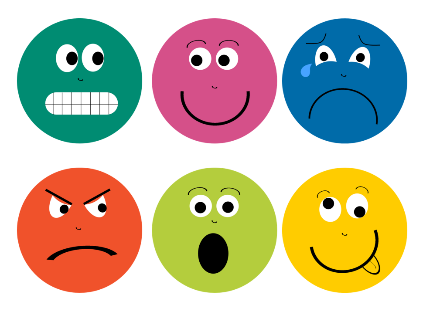 Feel under the weather
Answer
7
?
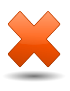 Feel the rain or snow as it comes down.
?
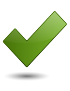 ?
Feel a bit ill.
Be happy or sad depending on the weather forecast.
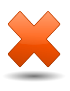 Maria, feeling a bit under the weather, reached for another box of tissues to cope with her runny nose.
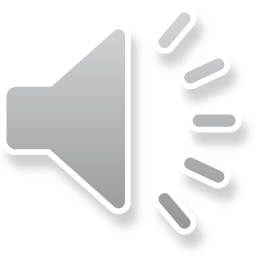 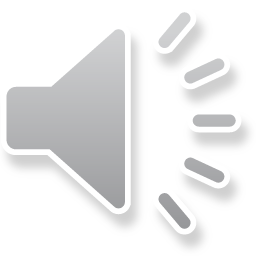 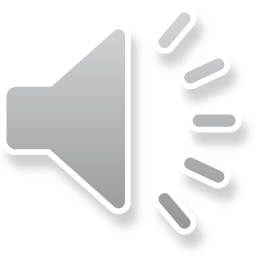 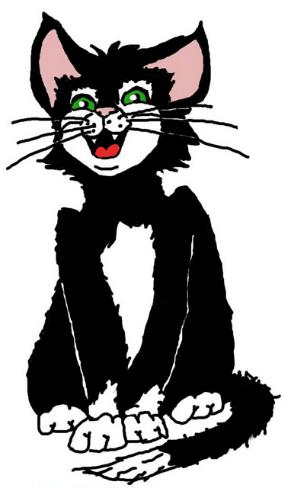 8
?
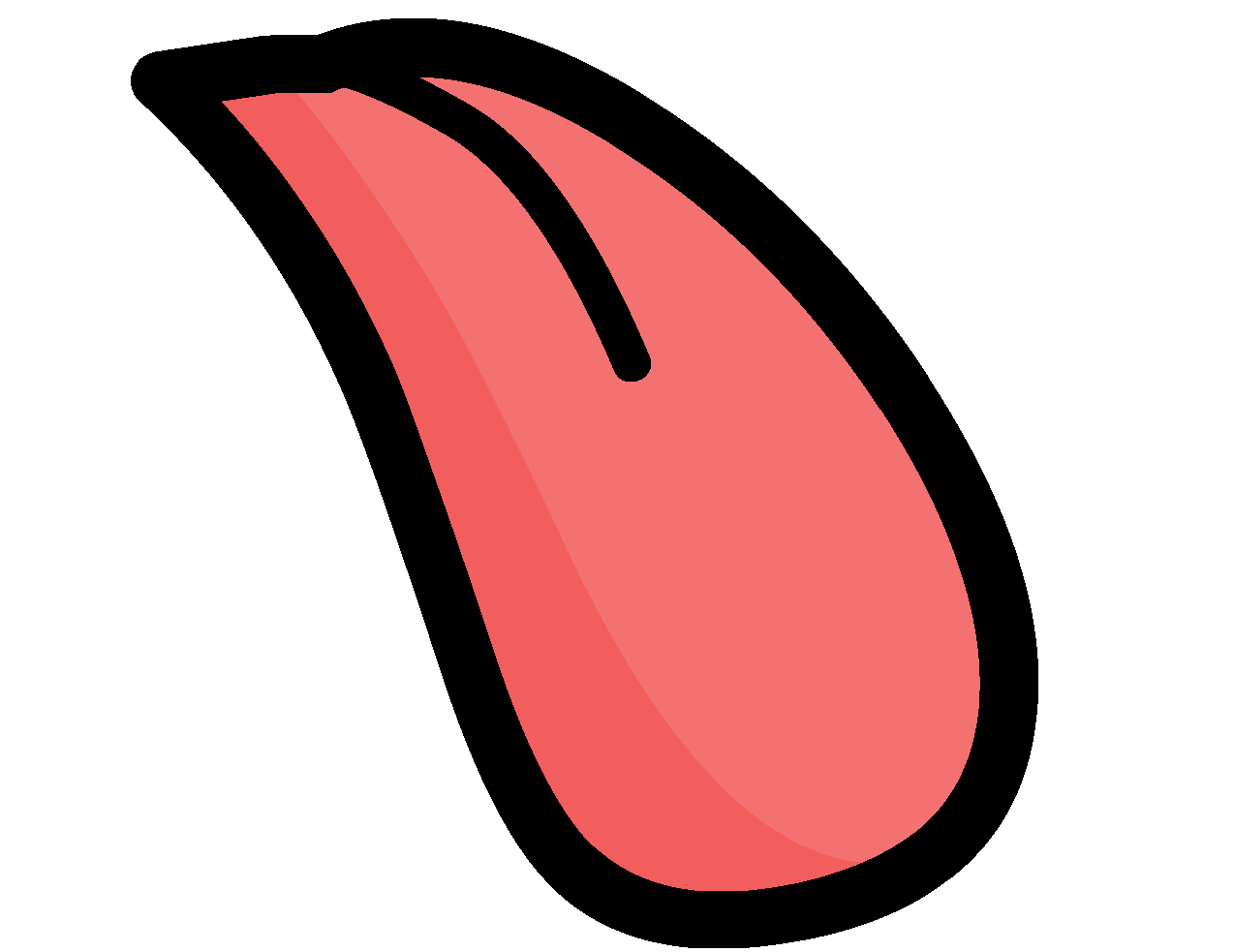 Cat got your tongue?
Answer
8
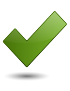 Is the situation making you quiet?
?
?
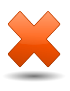 ?
Is the cat trying to say something?
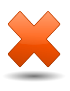 Is the cat eating tongue meat from your plate?
“Cat got your tongue?” Mrs Jones asked as John stood holding the missing £100 in his hand.
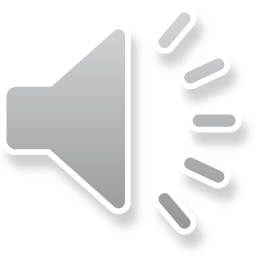 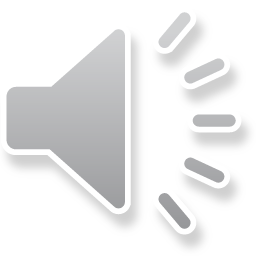 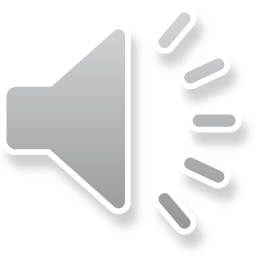 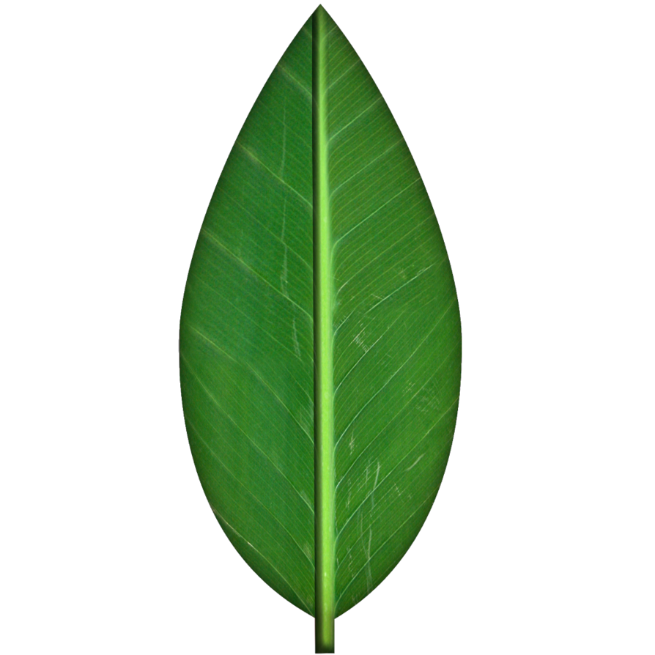 9
Brand New!
Turn over a new leaf.
Answer
9
?
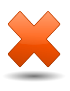 Move the plant nearer the window.
?
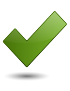 ?
Make a new start.
Do some gardening.
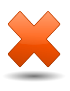 Callum has turned over a new leaf this term – all his homework has been handed in on time.
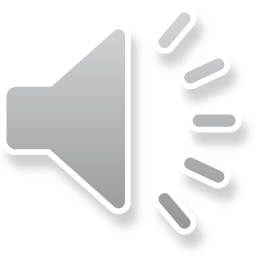 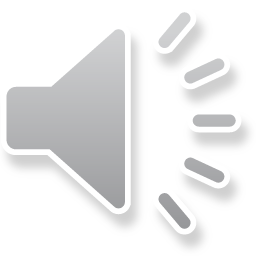 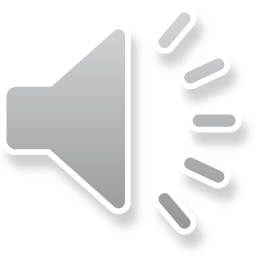 10
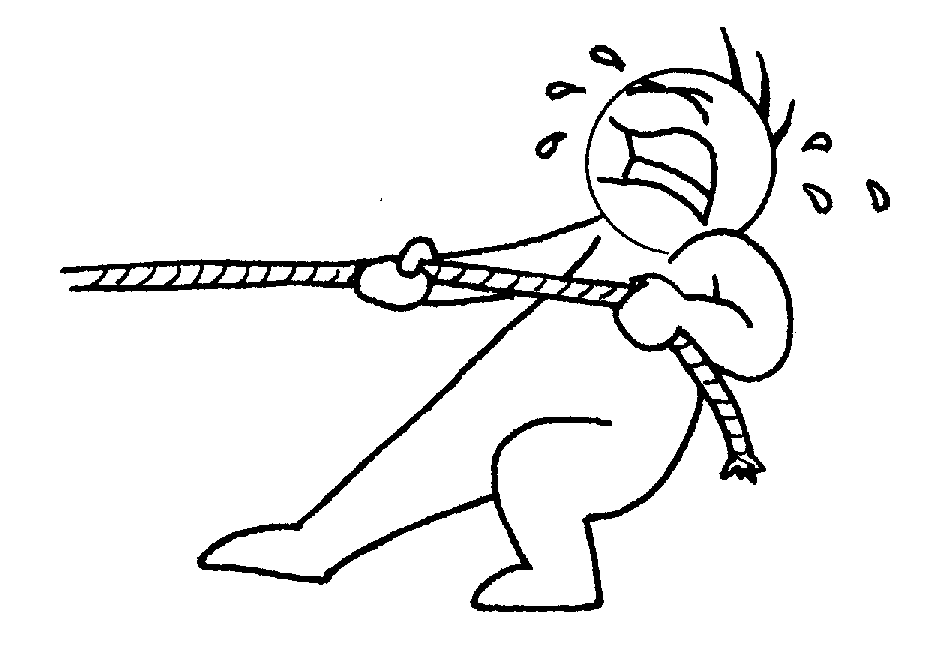 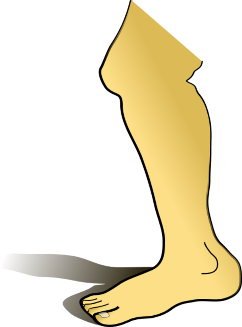 Pull someone’s leg.
Answer
10
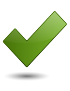 Tell someone an untrue story.
?
?
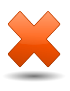 ?
Grab someone’s ankle.
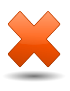 Take someone’s boots off.
“I was only pulling your leg when I said you’d won 1st prize.”
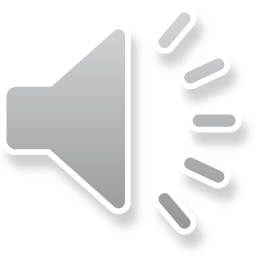 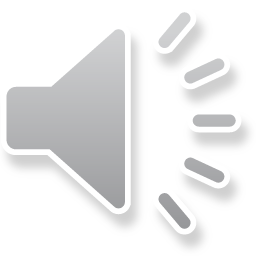 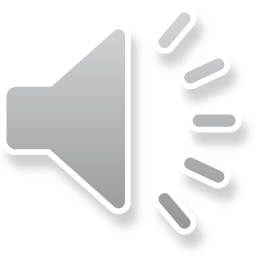 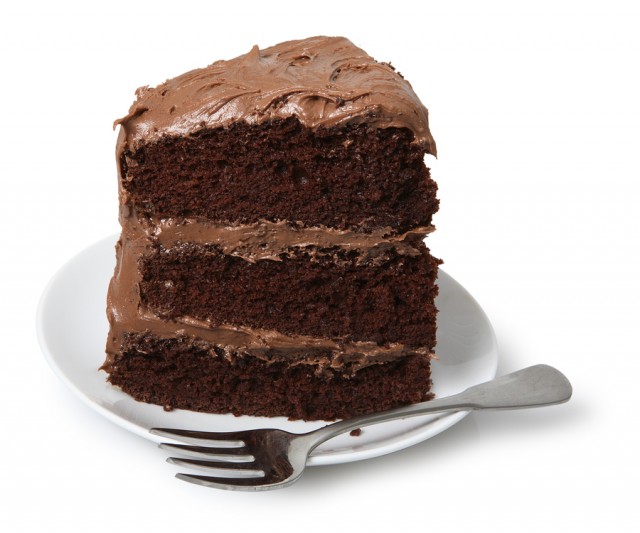 11
A piece of cake.
Answer
11
?
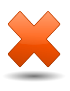 A delicious snack.
?
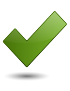 ?
An easy task.
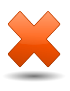 A sixth of the whole cake.
Guessing these idioms is a piece of cake!
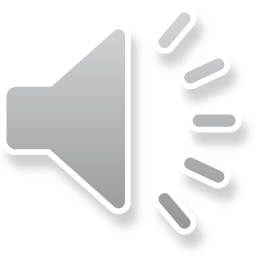 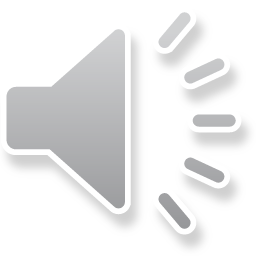 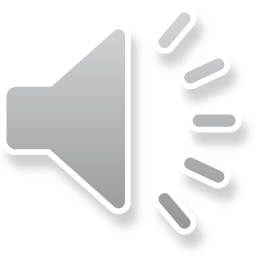 12
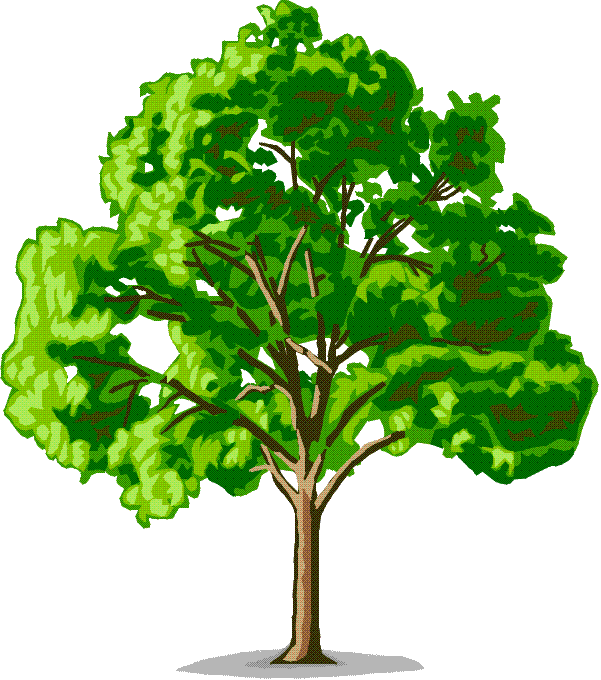 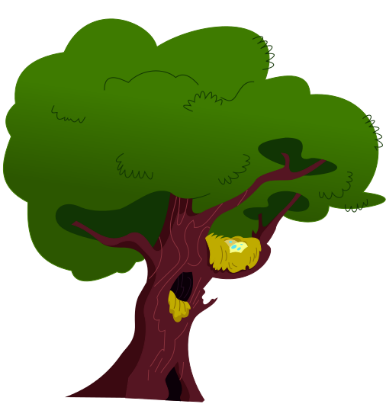 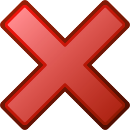 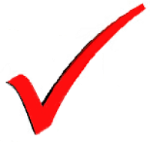 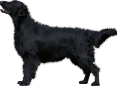 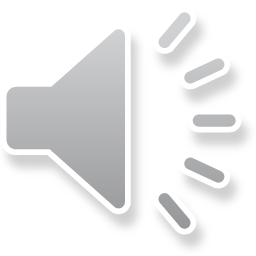 Bark up the wrong tree.
Answer
12
?
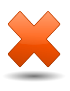 The cat’s up the other tree!
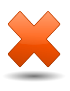 ?
Choose the tree with less fruit.
?
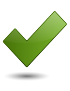 Follow the wrong line of inquiry.
Mrs Smith realised she had been barking up the wrong tree when the money turned up in Ben’s drawer. Daniel had been innocent all along.
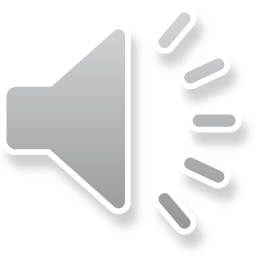 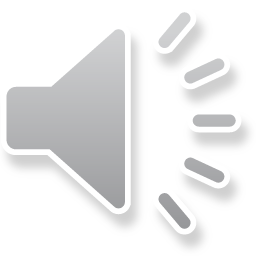 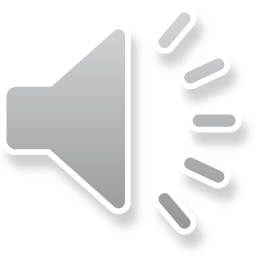 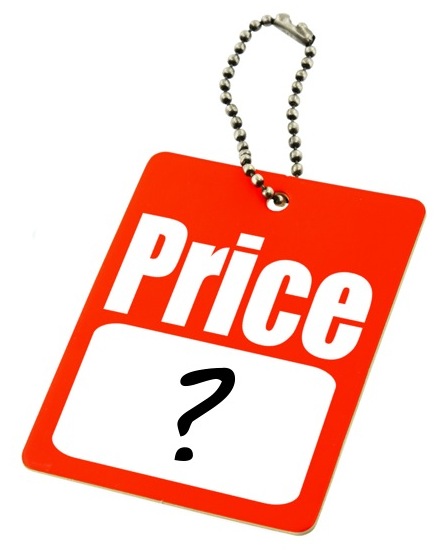 13
+
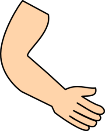 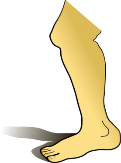 Cost an arm and a leg.
Answer
13
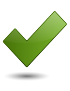 Be very expensive.
?
?
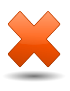 ?
Be dangerous – you might hurt yourself.
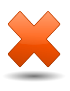 Find it difficult to move in tight clothing.
That new smartphone cost an arm and a leg.
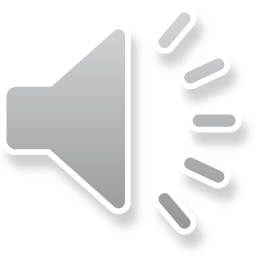 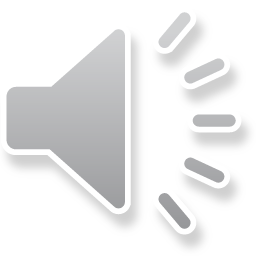 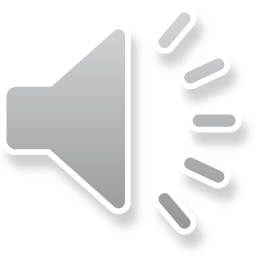 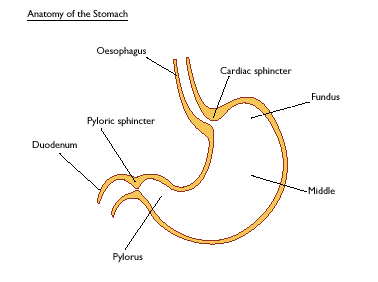 14
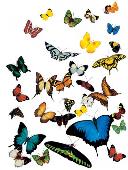 Have butterflies in your stomach.
Answer
14
?
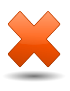 Have an upset stomach.
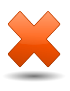 Have eaten some insects.
?
?
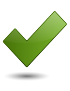 Feel nervous.
Melanie could feel the butterflies in her stomach as she headed towards the exam hall.
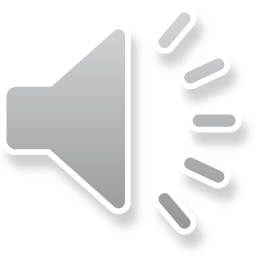 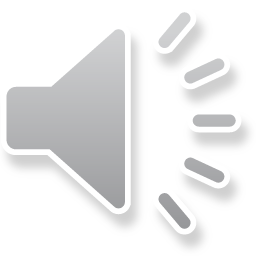 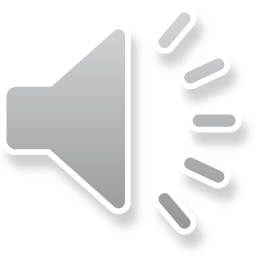 15
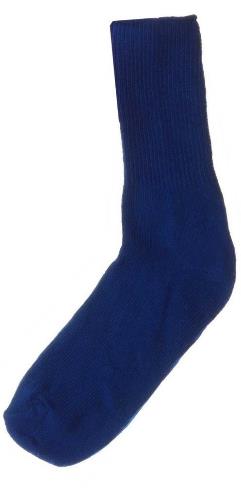 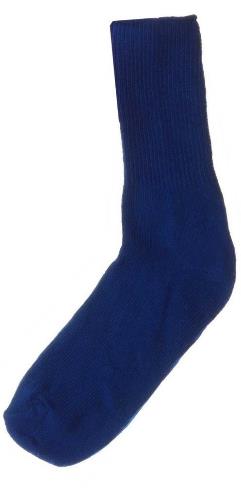 + it    i        t
Put a sock in it.
Answer
15
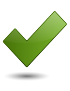 Stop talking!
?
?
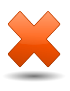 ?
Cover up your foot.
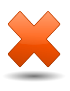 Block up the hole with a sock.
“Oh for goodness sake, put a sock in it – you haven’t stopped talking since we left home two hours ago,” ordered Dad.
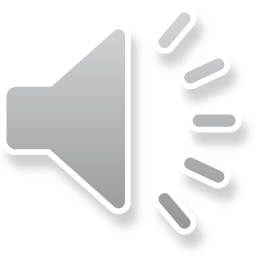 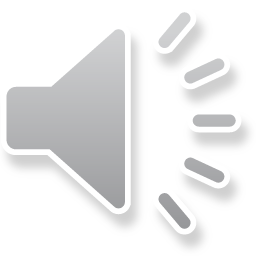 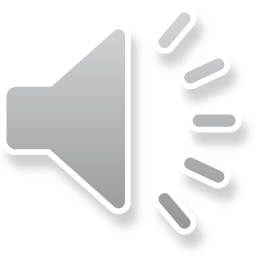 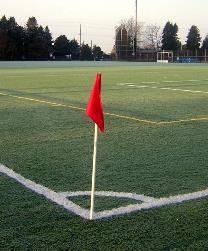 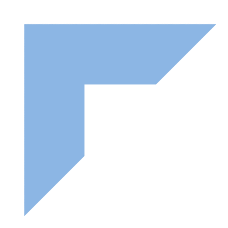 16
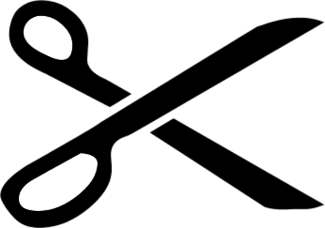 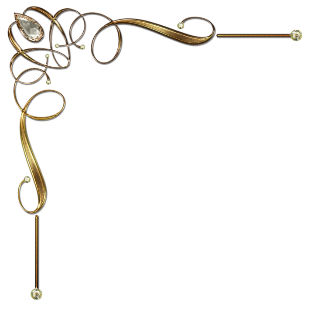 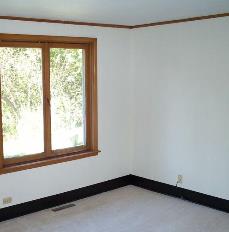 Cut corners.
Answer
16
?
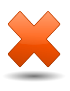 Open a corner yoghurt.
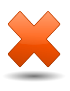 Drive in a straight line.
?
?
Do a less than good job.
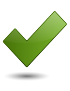 When water started leaking through the roof, it was clear that the builders had cut corners.
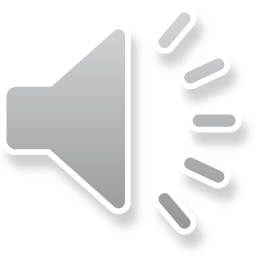 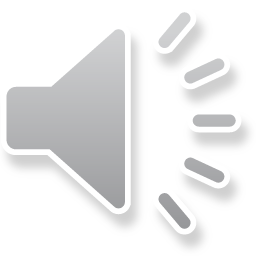 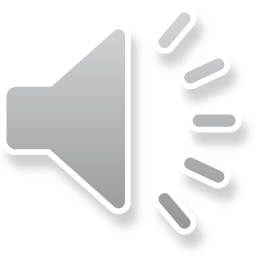 17
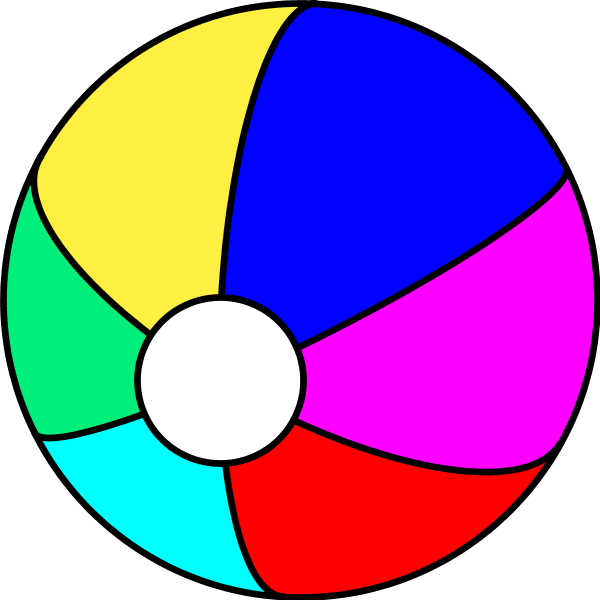 Be on the ball.
Answer
17
?
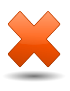 Dress up ready for the ball.
?
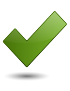 ?
Be alert and up with things.
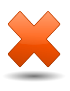 Balance on a ball.
Having done her homework, Samantha was on the ball when Miss Jenkins started firing questions about equivalent fractions.
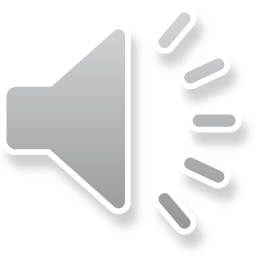 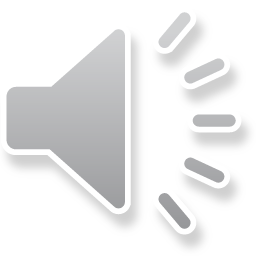 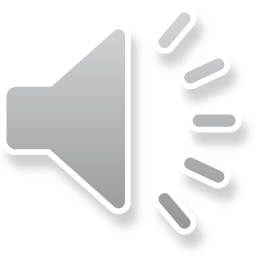 18
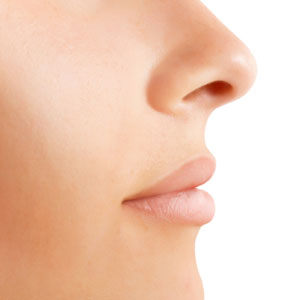 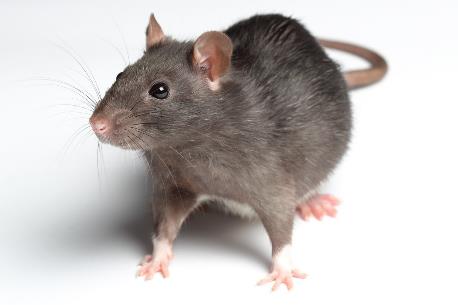 Smell a rat.
Answer
18
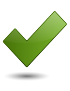 Suspect that something is not right.
?
?
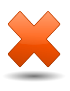 ?
Notice rat droppings.
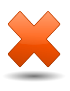 Know that it is time to clean out the cage.
When Mrs Figgins saw the lid off the biscuit tin and crumbs leading upstairs to Emma’s bedroom, she began to smell a rat.
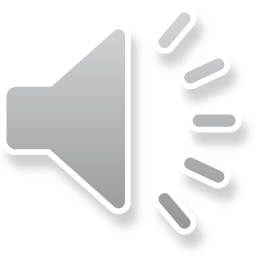 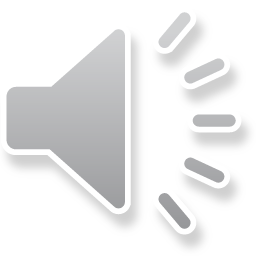 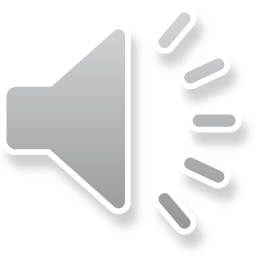 19
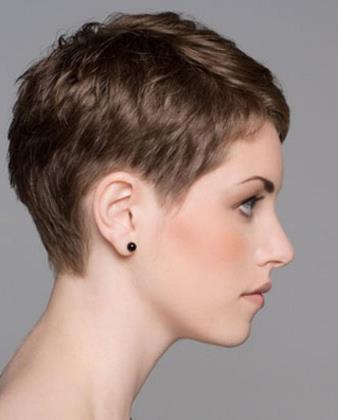 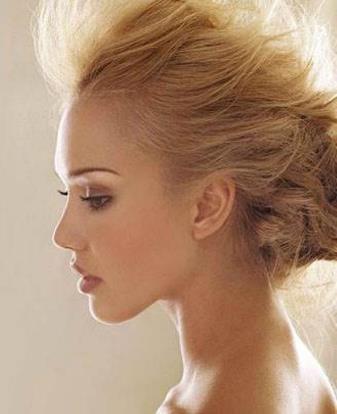 See eye to eye.
Answer
19
?
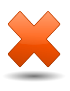 Be equally short or long sighted.
?
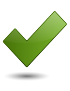 ?
Be in agreement.
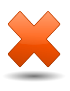 Look into each other’s eyes.
Georgina and Stacey tend to avoid each other – they rarely see eye to eye on anything.
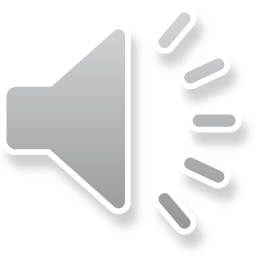 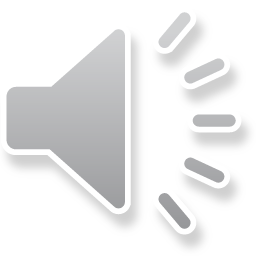 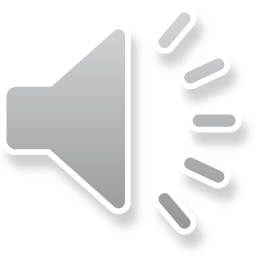 20
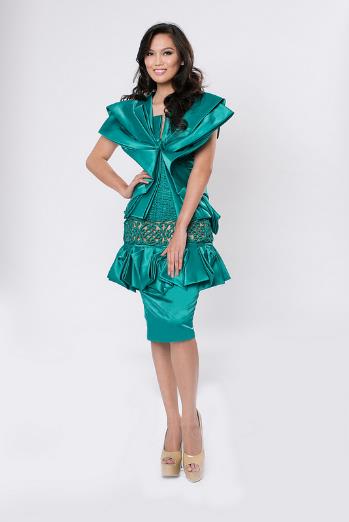 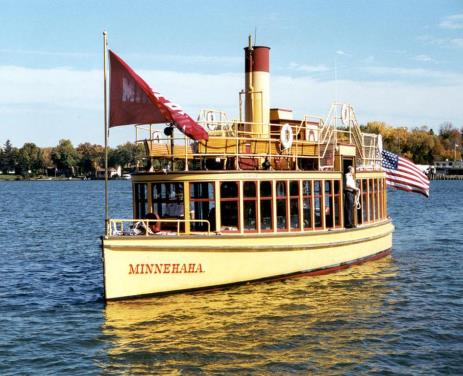 not married
Miss the boat.
Answer
20
?
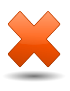 Arrive late for a boat trip.
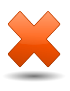 A beauty queen on board a boat.
?
?
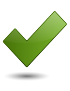 Miss an opportunity.
When Diane saw that there were already 30 names down for the dance sessions, she realised she had missed the boat.
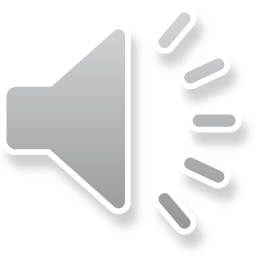 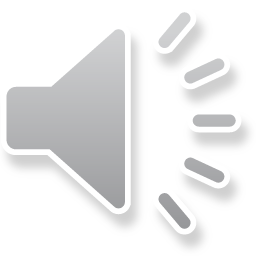 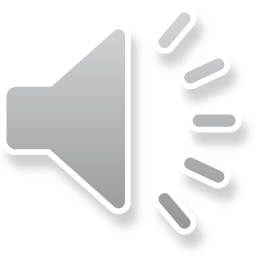 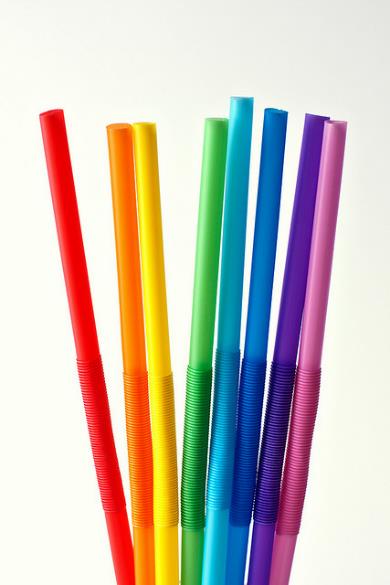 1st
?
21
The last straw.
Answer
21
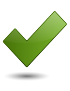 The last in a series of problems which make the situation unbearable.
?
?
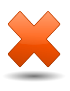 ?
The final hay collected in from the fields.
The lost straw which was separated from the milk carton.
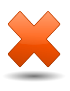 It had been a difficult lesson for Miss Smith but the final straw was when the whiteboard projector failed as the inspector walked in.
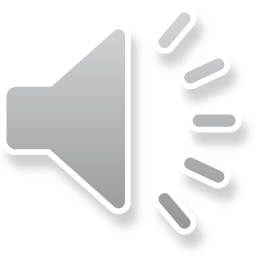 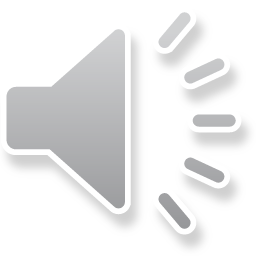 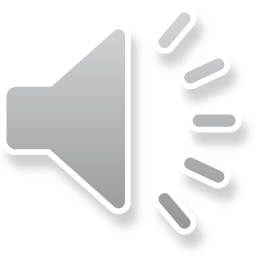 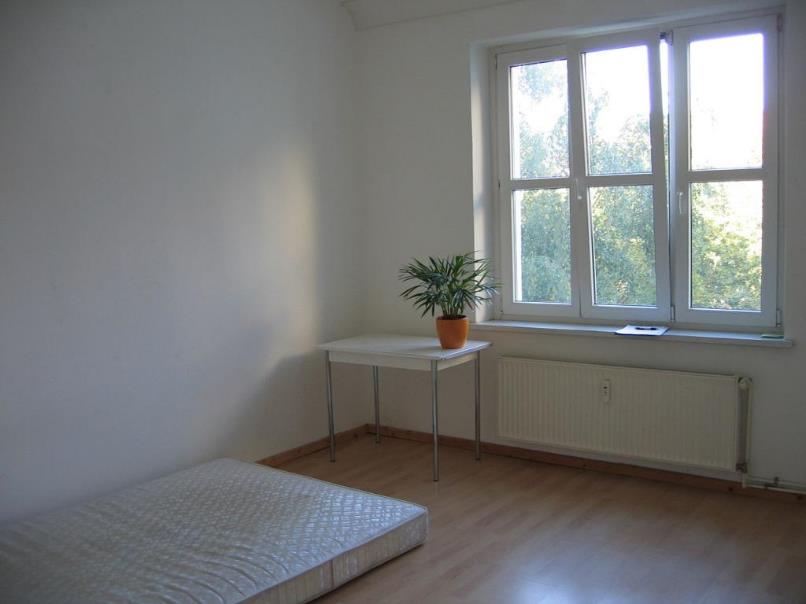 22
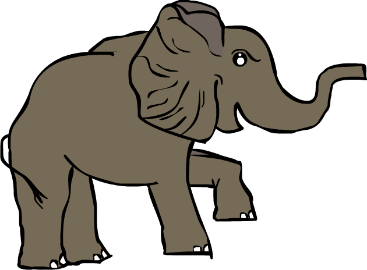 The elephant in the room.
Answer
[Speaker Notes: "Bleekman zimmer" by Bleekman - Own work. Licensed under CC BY 3.0 via Wikimedia Commons - https://commons.wikimedia.org/wiki/File:Bleekman_zimmer.jpg#/media/File:Bleekman_zimmer.jpg]
22
?
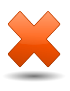 An elephant indoors for winter.
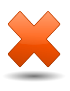 ?
A large animal entering a house.
?
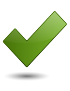 An obvious problem which is not talked about.
In the Smith family, the strong smell coming from Mike’s feet was the elephant in the room.
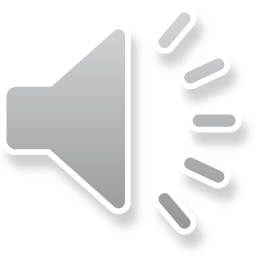 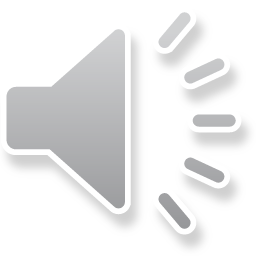 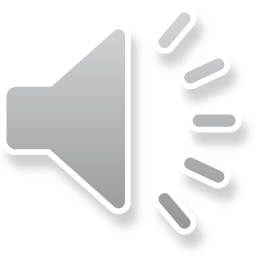 23
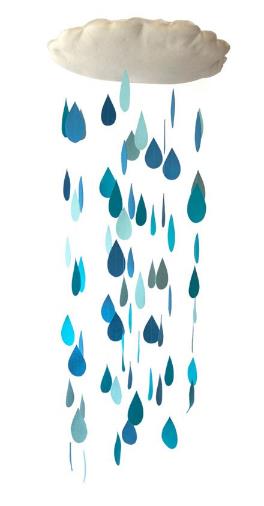 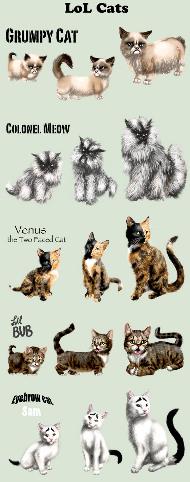 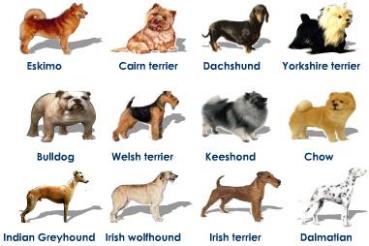 +
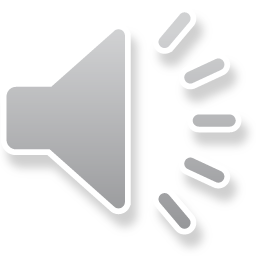 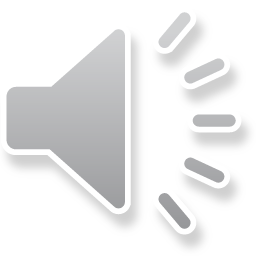 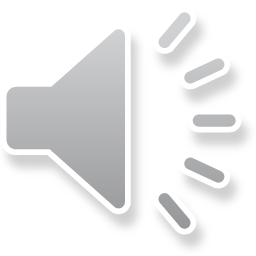 It’s raining cats and dogs.
Answer
23
?
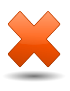 It’s raining and pets are getting wet.
?
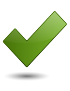 ?
It’s raining very hard.
Cats and dogs are shaking themselves and wetting everyone around them.
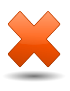 Don’t go outside now – it’s raining cats and dogs.
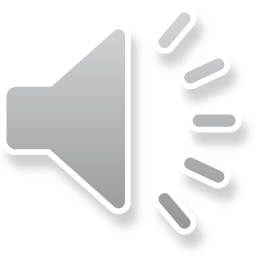 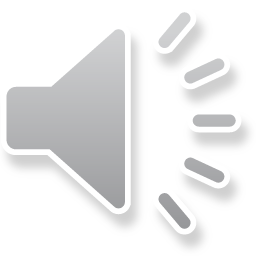 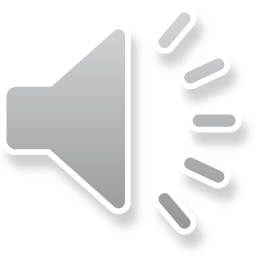 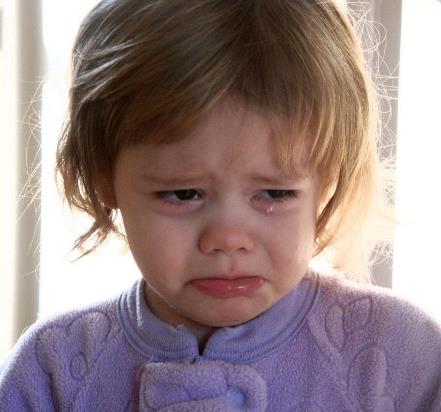 24
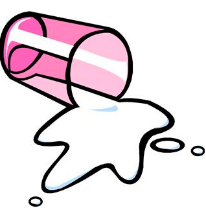 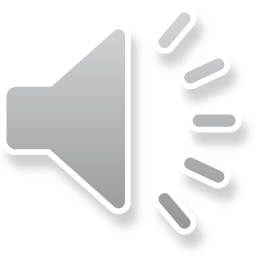 Cry over spilt milk.
Answer
[Speaker Notes: "Crying-girl" by Crimfants - http://flickr.com/photos/crimfants/327861820/. Licensed under CC BY-SA 2.0 via Wikimedia Commons - https://commons.wikimedia.org/wiki/File:Crying-girl.jpg#/media/File:Crying-girl.jpg]
24
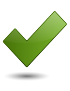 Get too upset about things that have happened which you cannot change.
?
?
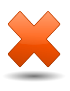 ?
Cry when you make a mess at the table.
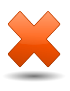 Burst into tears in a dairy.
I know that it was an accident when you broke Rebekah’s laptop – it’s no good crying over spilt milk.
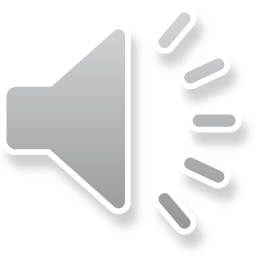 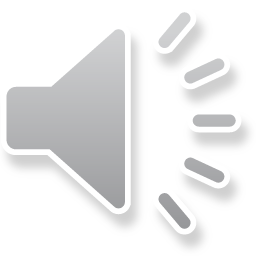 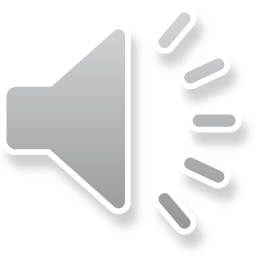 25
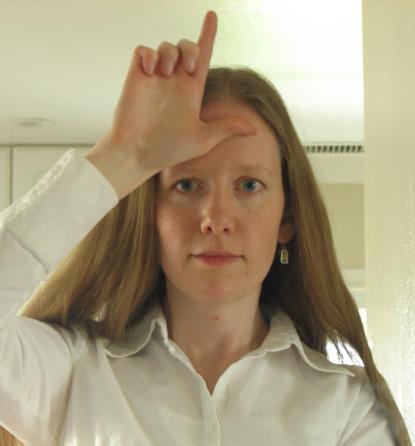 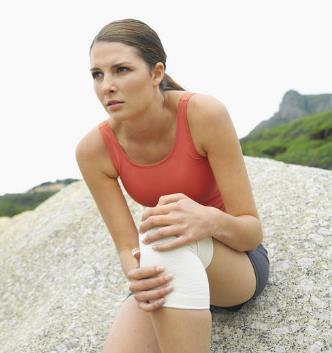 +
Add insult to injury.
Answer
[Speaker Notes: By Lenore Edman from Sunnyvale, CA (Loser) [CC BY 2.0 (http://creativecommons.org/licenses/by/2.0)], via Wikimedia Commons]
25
?
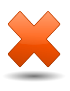 Ambulance men who laugh.
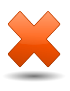 ?
Laugh at someone who has fallen over.
?
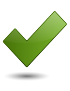 Make a bad situation worse by upsetting someone.
James ran out of petrol. To add insult to injury he was given a parking ticket while fetching the fuel.
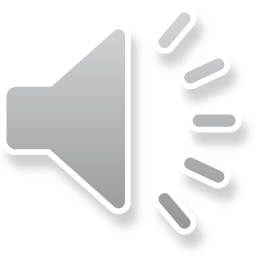 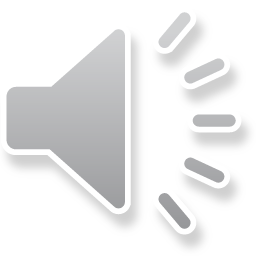 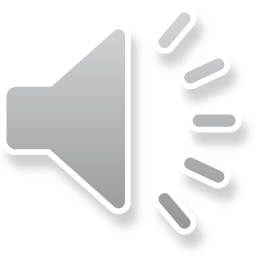 The End
Also available: Idioms 2, Idioms 3 & Idioms 4.